Incorporating Nutrition into Your Center Policies
February 2023
Nutrition Policies
Your policies on nutrition should include:
Meals and/or snacks prepared by your center (as applicable)
Participation in the USDA Child and Adult Care Food Program (if applicable)
Meal patterns following USDA regulations
Meal scheduling
Use of Registered Dietitian
Water intake
Education for parents
Child and Adult Care Food Program (CACFP)
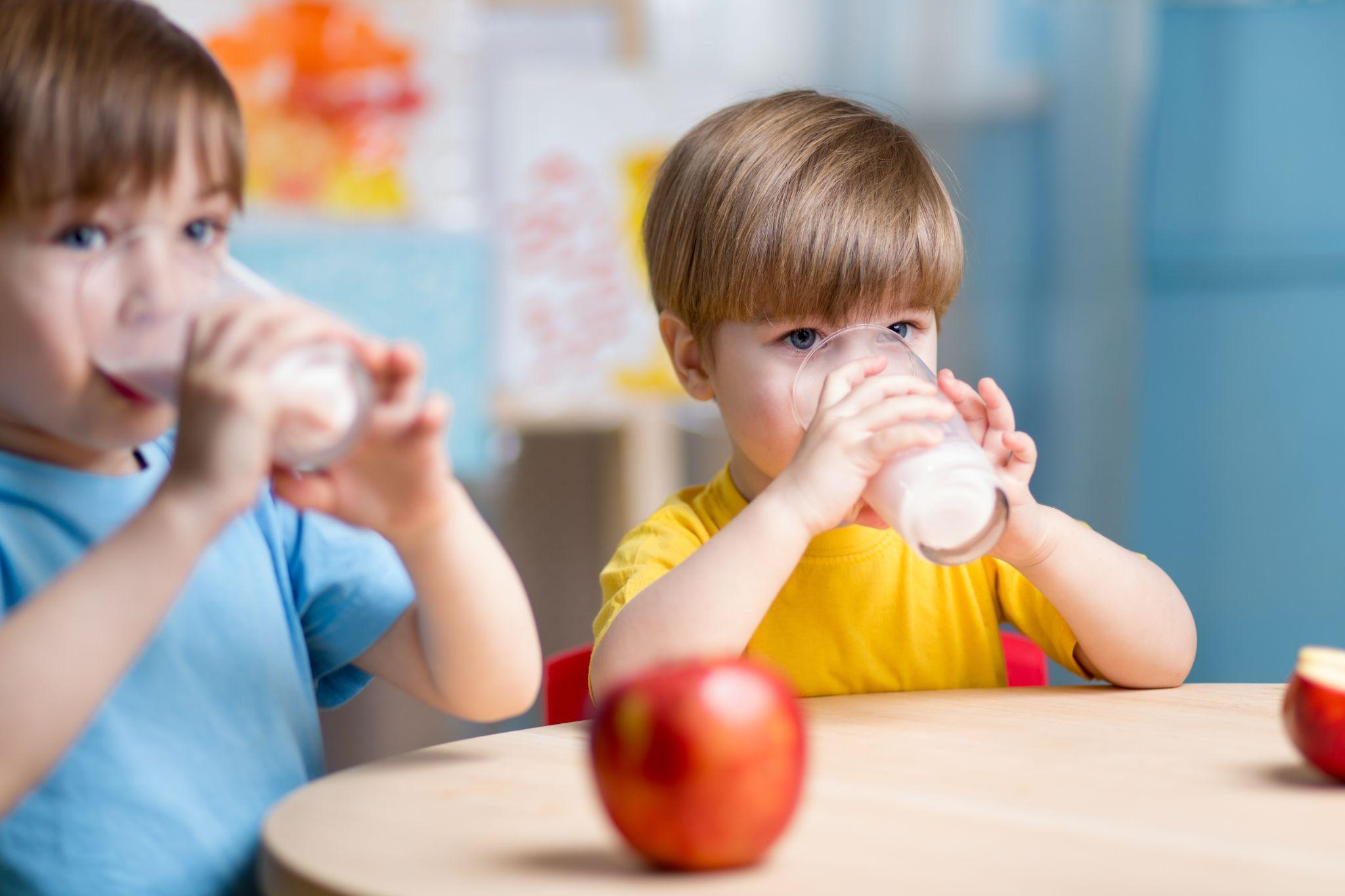 If you participate in CACFP, you must state this in your policies, both to staff and in the parent handbook
You must also include a non-discrimination statement on all materials relating to CACFP (except menus)
[Speaker Notes: See next slide]
“In accordance with federal civil rights law and U.S. Department of Agriculture (USDA) civil rights regulations and policies, this institution is prohibited from discriminating on the basis of race, color, national origin, sex (including gender identity and sexual orientation), disability, age, or reprisal or retaliation for prior civil rights activity. 
Program information may be made available in languages other than English. Persons with disabilities who require alternative means of communication to obtain program information (e.g., Braille, large print, audiotape, American Sign Language), should contact the responsible state or local agency that administers the program or USDA’s TARGET Center at (202) 720-2600 (voice and TTY) or contact USDA through the Federal Relay Service at (800) 877-8339.”
Source: https://www.usda.gov/non-discrimination-statement
Non-Discrimination Statement
“To file a program discrimination complaint, a Complainant should complete Form AD-3027, USDA Program Discrimination Complaint Form which can be obtained online at: https://www.usda.gov, from any USDA office, by calling (866) 632-9992, or by writing a letter addressed to USDA. The letter must contain the complainant’s name, address, telephone number, and a written description of the alleged discriminatory action in sufficient detail to inform the Assistant Secretary for Civil Rights (ASCR) about the nature and date of an alleged civil rights violation. 
The completed AD-3027 form or letter must be submitted to USDA by Mail:U.S. Department of AgricultureOffice of the Assistant Secretary for Civil Rights1400 Independence Avenue, SWWashington, D.C. 20250-9410; or
Fax: (833) 256-1665 or (202) 690-7442; or Email: Program.Intake@usda.gov
This institution is an equal opportunity provider.”
Source: https://www.usda.gov/non-discrimination-statement
Statement
Continued
Meal Patterns and Meal Schedules
You should indicate which meals and snacks you serve and approximate mealtimes 
If you prepare food at meals and/or snacks, you need to state in your policies that you provide food according to the USDA nutrition standards for age-appropriate foods (known as the CACFP meal patterns)
Remember the recommendation is that meals should be spaced no closer than 2 hours apart and no further than 3 hours apart
Registered Dietitian
In Connecticut, if you prepare/serve meals, you must work with a Registered Dietitian who will ensure that your menus are in compliance with licensing regulations
Your Dietitian will also be able to assist with any menus for special diets
They will also be available to assist parents with a child with special dietary needs
Water
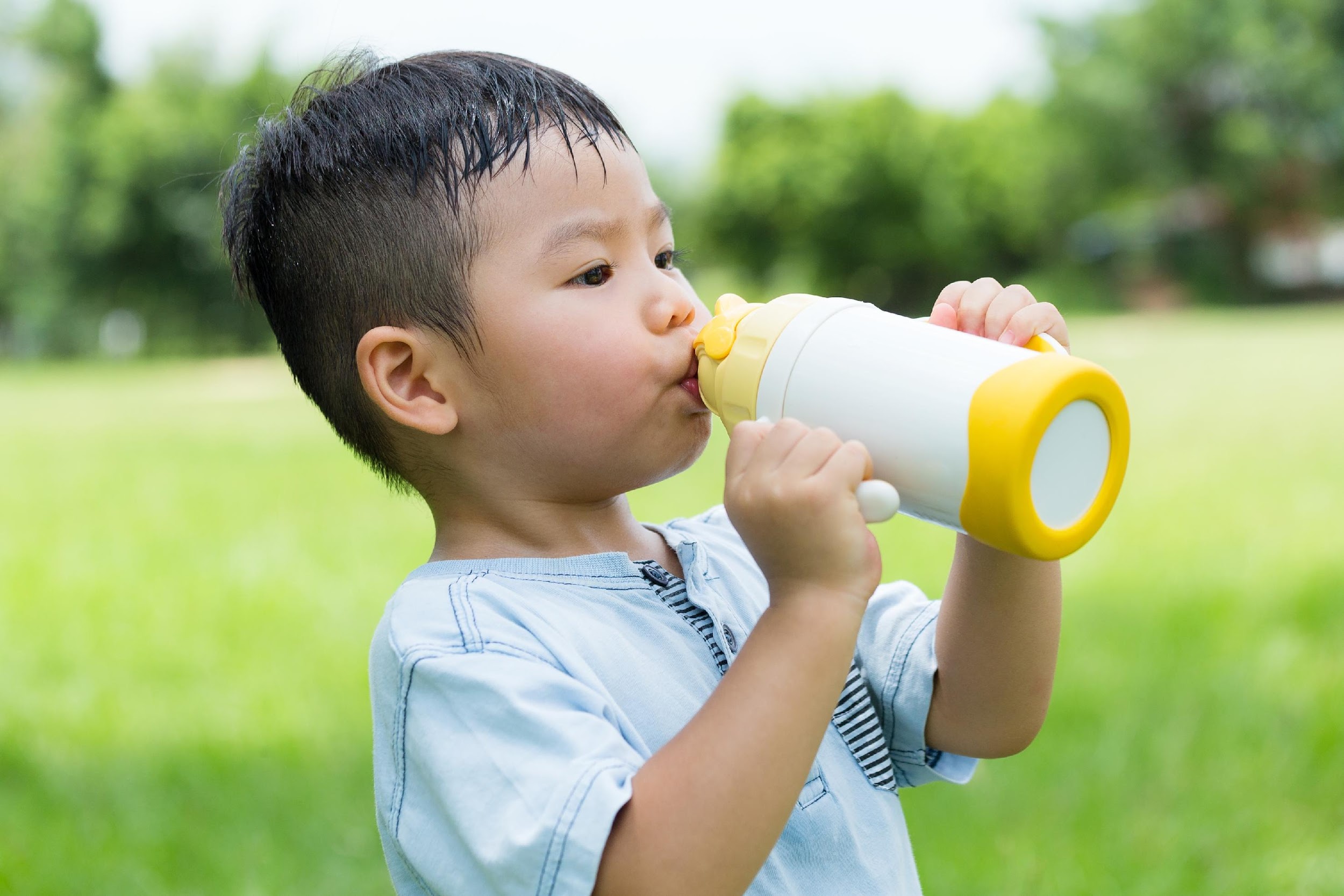 Per CT Sec. 19a-79-1a: Drinking water shall be available and accessible to children at all times, including at all meals and snacks
CACFP also requires centers to offer water to children throughout the day
Under the CACFP meal patterns, water may not be served instead of milk at meals, but may be served alongside milk
Parent Education
Partnering with families to support healthful choices can be done via:
Parent education programs with your Registered Dietitian
Newsletters
Sharing of menus
Nutrition information listed on menu
Individual meeting with the Dietitian if the child has special dietary needs
Additional Information
For best practice you may want to add the following child feeding recommendations:

Food is never used as a reward
Food is never withheld as a form of punishment
Children are encouraged to eat but never forced
Adults sit with the children to model good eating habits and to help children understand when they are full
Resources and References
Caring for Our Children National Standards Chapter 4: Nutrition and Food Service. 4.2. General Requirements: https://nrckids.org/CFOC/Database/4.2.0

USDA, Food and Nutrition Service. Nondiscrimination Statement: https://www.fns.usda.gov/cr/fns-nondiscrimination-statement

State of Connecticut, Office of Early Childhood Statutes and Regulations, Child Care Centers and Group Child Care Homes: https://www.ctoec.org/wp-content/uploads/2019/03/centers_statsregs.pdf

USDA, Food and Nutrition Service. Offering Water in the USDA Child and Adult Care Food Program: https://www.fns.usda.gov/tn/offering-water-cacfp

USDA, Food and Nutrition Service. Child and Adult Care Food Program Title 7 CFR 226: https://www.ecfr.gov/current/title-7/subtitle-B/chapter-II/subchapter-A/part-226

For more information on CACFP requirements please visit: https://portal.ct.gov/SDE/Nutrition/CACFP-Child-Care-Centers. Before implementing any changes to your program’s food and nutrition policies or practices, contact your CACFP representative to ensure you are meeting all rules and regulations.
Disclosure: The information in this module is based on a variety of sources listed above. It highlights key points relevant to this topic, but is not exhaustive. Please refer to the above resources for more information.
Thank You!
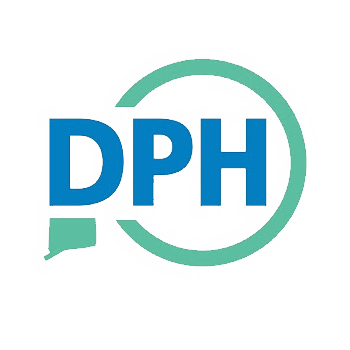 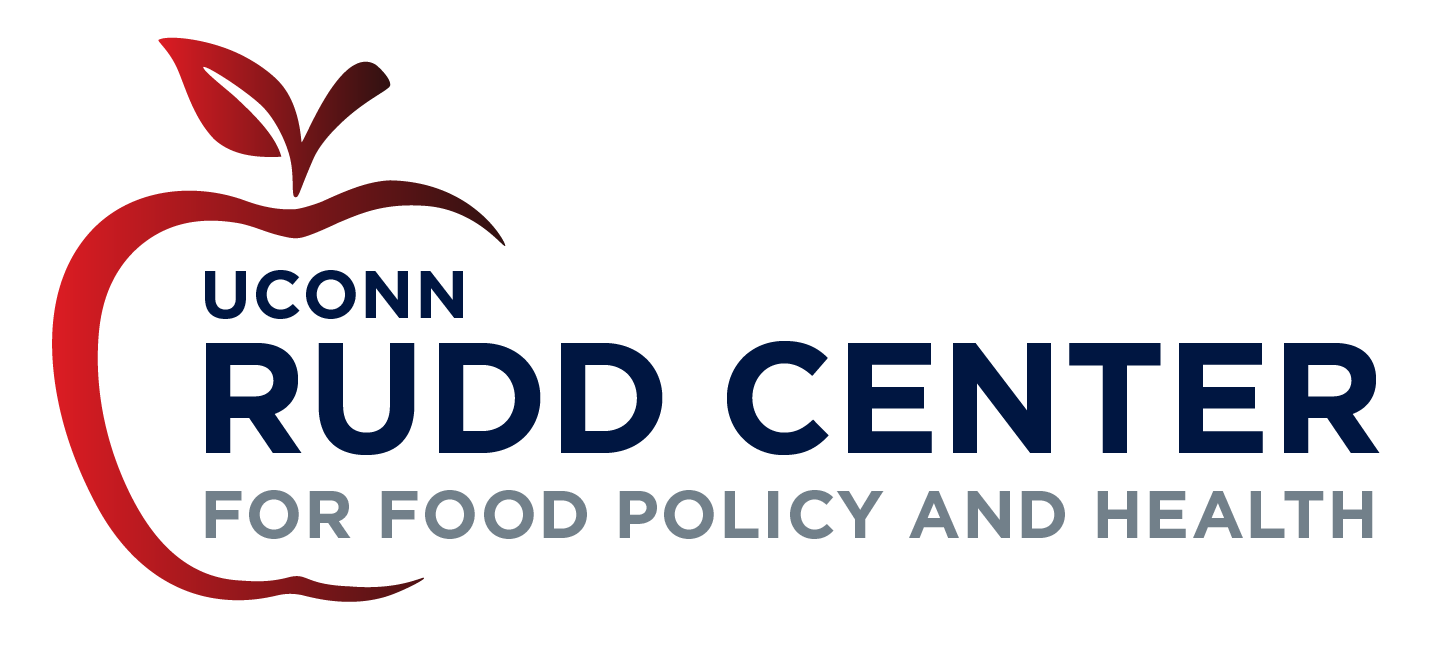 Made possible with funding from 
the Centers for Disease Control and Prevention